Crawling Twitter Data
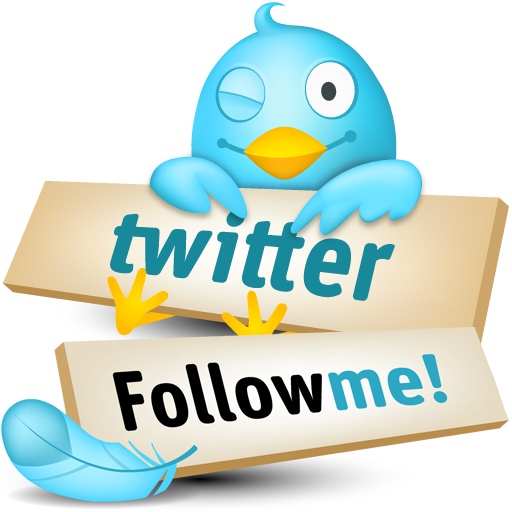 Konstantinos Semertzidis
ksemer@cs.uoi.gr
What types of information can we extract?
Information about a user

 User’s Followers or Friends

 Tweets published by a user

 Search results on Twitter

 Places & Geo
What types of information can we extract?
Information about a user

 User’s Followers or Friends

 Tweets published by a user

 Search results on Twitter

 Places & Geo
HOW?
Twitter API
REST APIs
 The REST APIs provides programmatic access to read and write Twitter data

Streaming APIs
 Once a request for information is made, the Streaming APIs provide a continuous stream of updates with no further input from the user. (Tweets in real-time)

Search API
 The Twitter Search API searches against a sampling of recent Tweets published in the past 7 days.
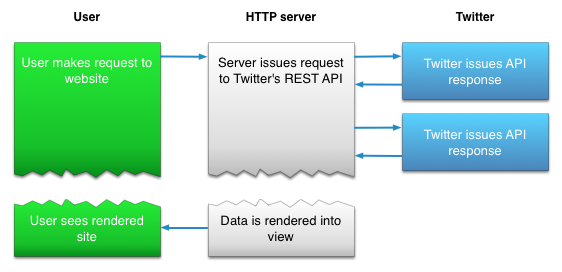 Twitter developers
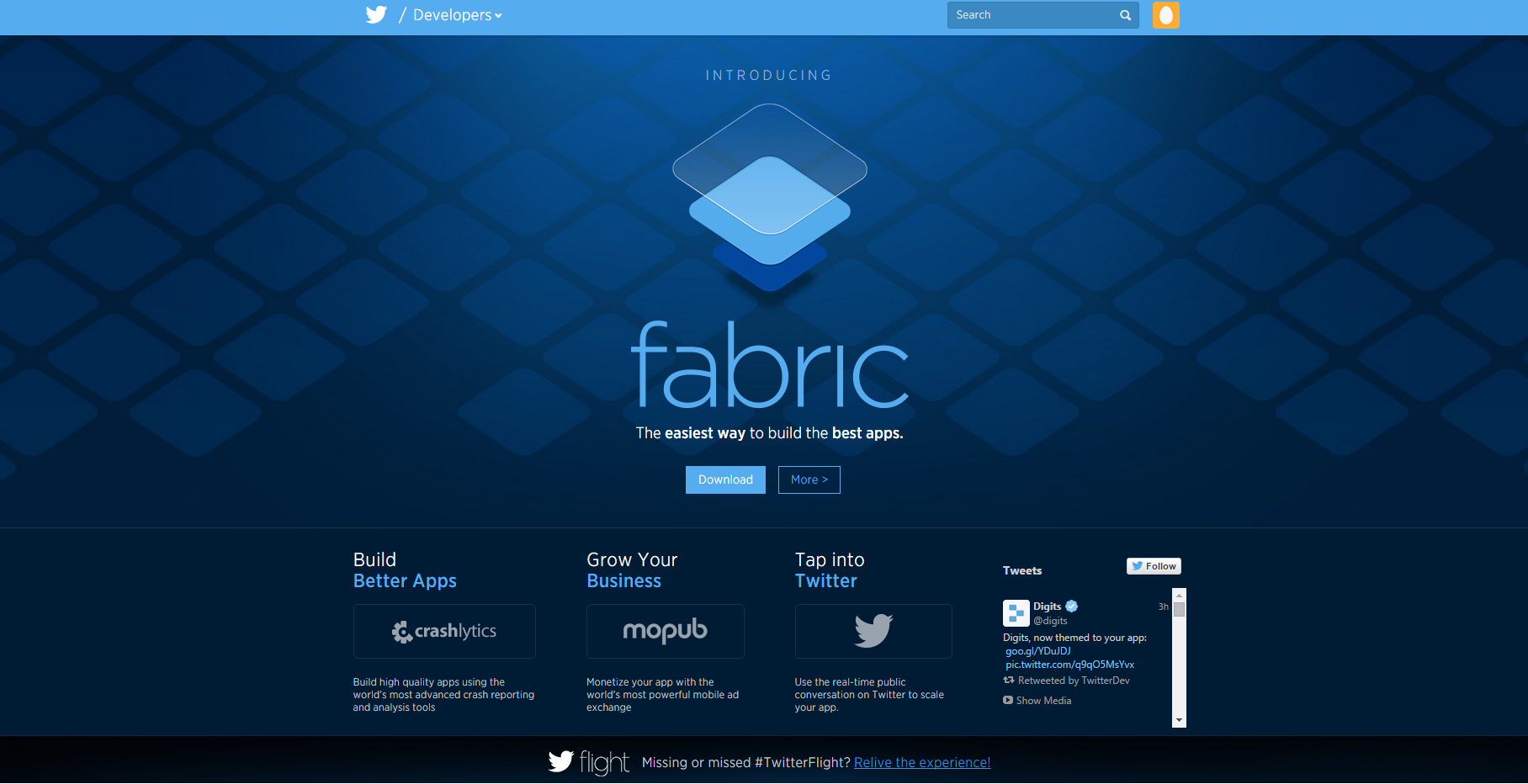 Website: https://dev.twitter.com/
API resource documentation: https://dev.twitter.com/docs
Twitter libraries: https://dev.twitter.com/docs/twitter-libraries
Rest API Methods (Examples)
GET followers/ids
https://api.twitter.com/1.1/followers/ids.json?cursor=-1&screen_name=sitestreams&count=5000

GET friends/ids
https://api.twitter.com/1.1/followers/ids.json?cursor=-1&screen_name=sitestreams&count=5000

GET users/show
https://api.twitter.com/1.1/users/show.json?screen_name=rsarver
GET friends/ids (Example Result)
{
"previous_cursor": 0,
"ids": [
143206502,
143201767,
777925
],
"previous_cursor_str": "0",
"next_cursor": 0,
"next_cursor_str": "0"
}
REST & SEARCH APIs Limits
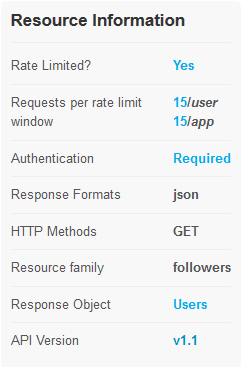 GET followers API Limits:
Window: 15 minutes
Requests per rate limit window:
15 calls/user and 15 calls/app 
Authentication is required  

Check: https://dev.twitter.com/rest/public/rate-limiting
STREAMING APIs Limits
No rate limit

Streaming API allows to be streamed up to 1% tweets of the total volume

https://dev.twitter.com/streaming/overview
Libraries To Integrate AN Application With The Twitter Service
Available libraries:
ActionScript/Flash, C++, Clojure, Erlang, Java, Javascript, .NET,
Objective-C / Cocoa, Perl, PHP, Python, Ruby, Scala
 https://dev.twitter.com/docs/twitter-libraries
Twitter4j
• Is an unofficial Java library for the Twitter API
• Easy integration between a Java App and the Twitter service.
• 100% Pure Java - works on Java Platform version 5 or later
• Website: http://www.twitter4j.org
How To Use Twitter4j
Download the latest stable version: http://twitter4j.org/en/index.html#download

Add twitter4j-core-version.jar to your application classpath

JavaDoc: http://twitter4j.org/en/javadoc.html
Create An Application
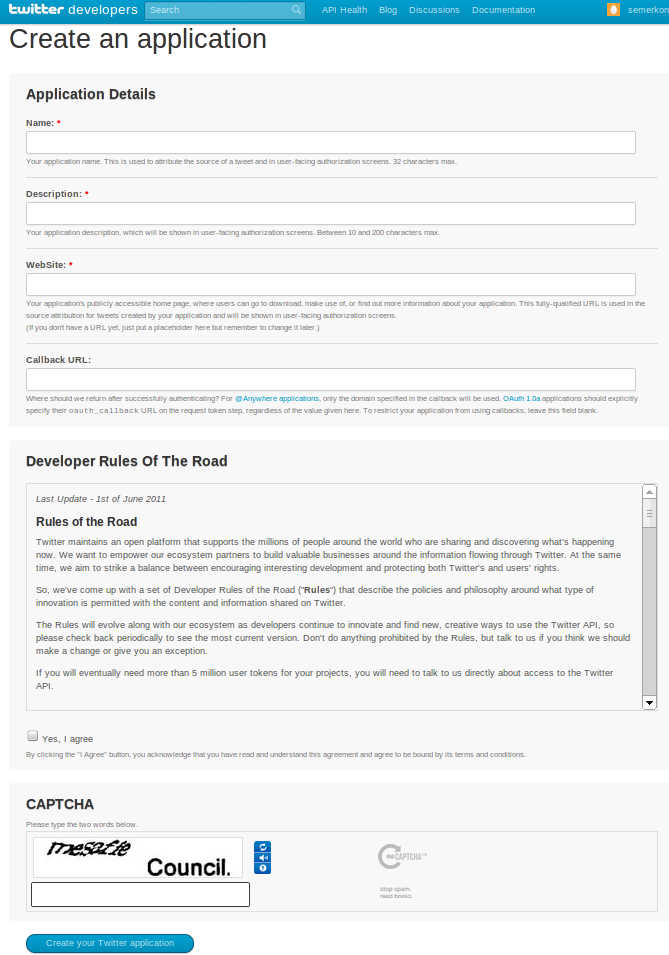 https://apps.twitter.com/
Application Details
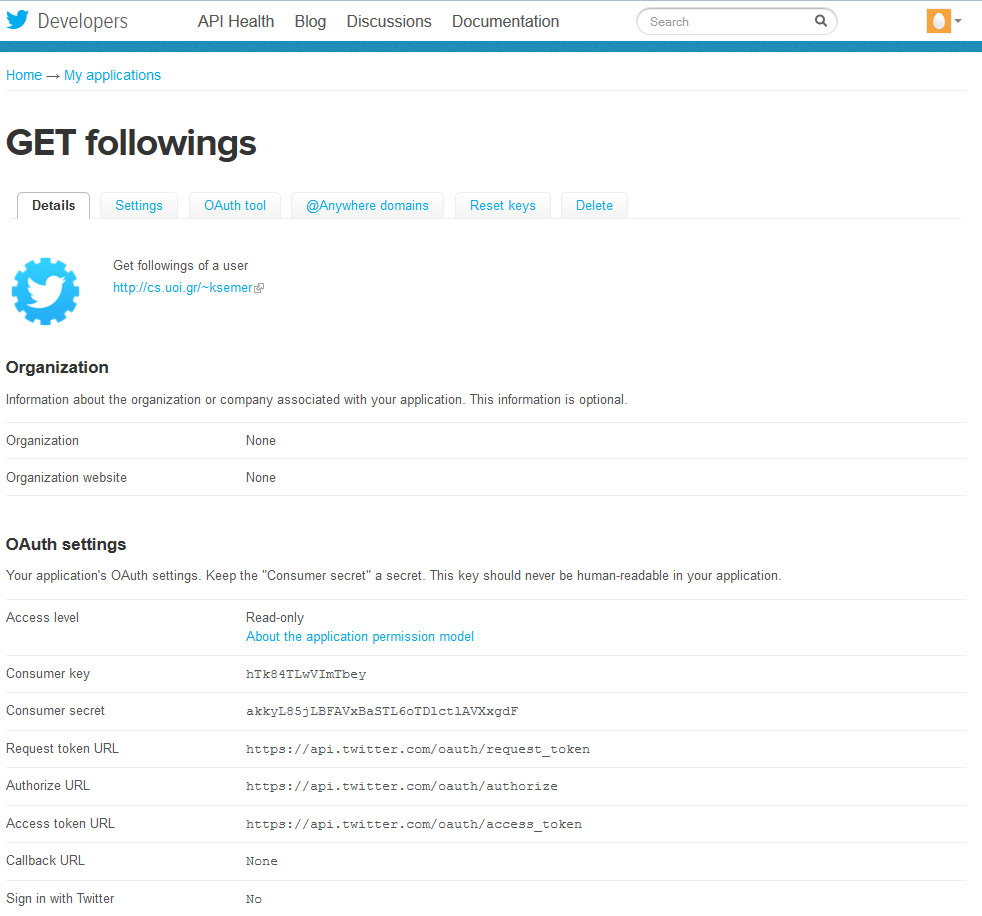 GET followers/ids Code Sample
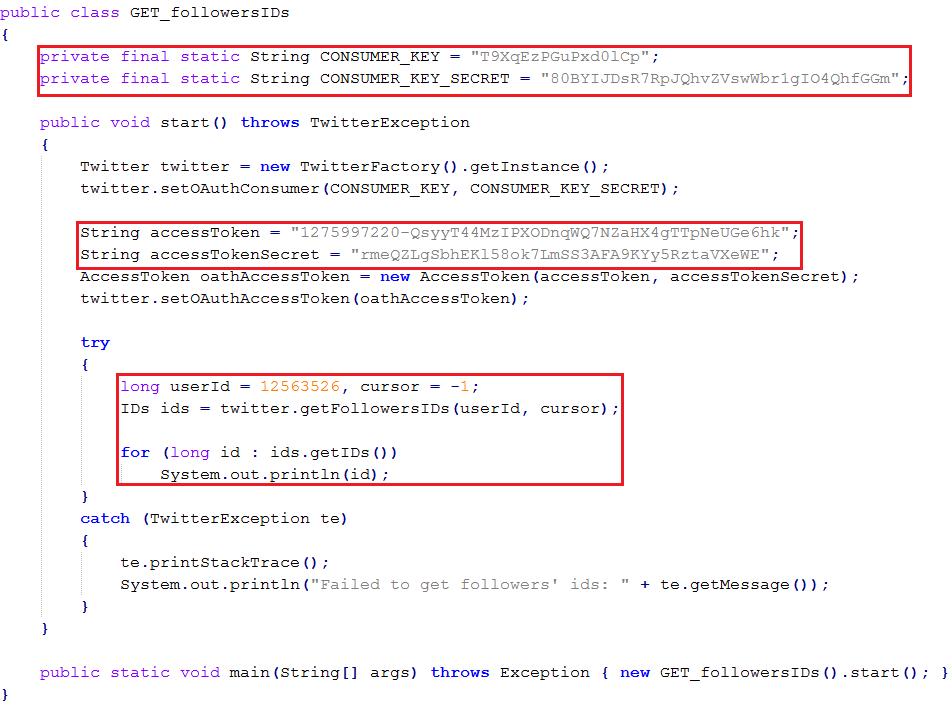 Streaming Code Example (1)
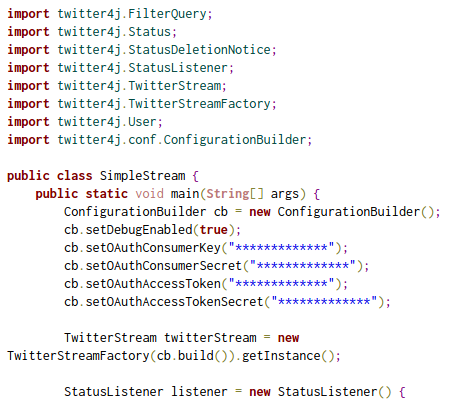 Streaming Code Example (2)
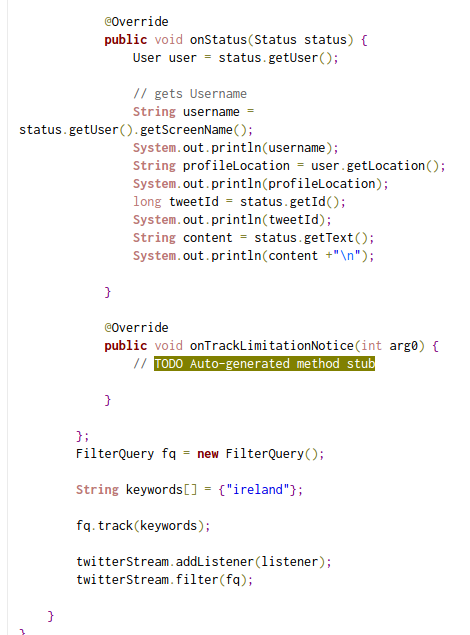 OAUTH Code Example
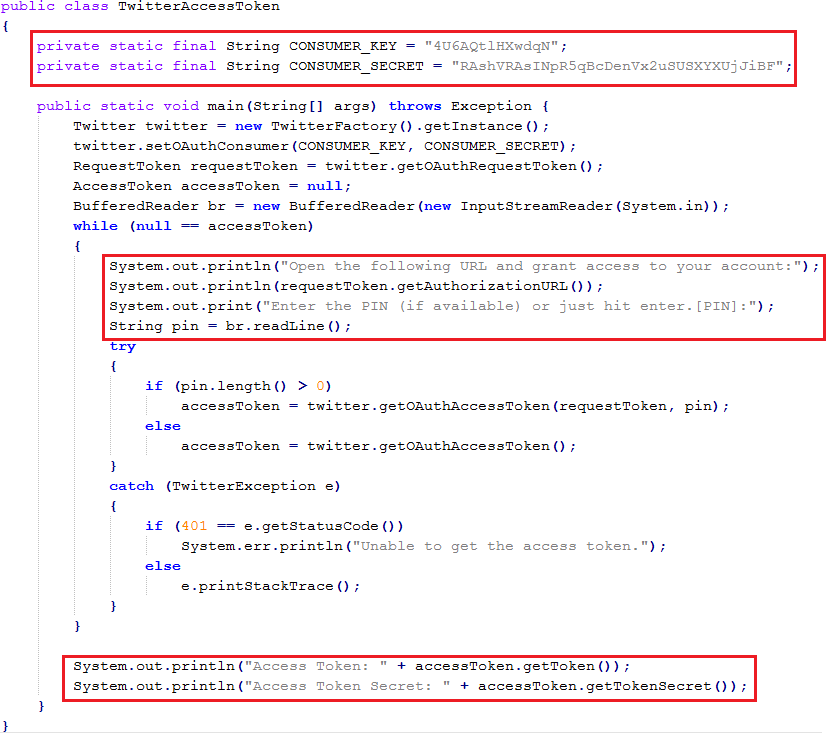 Authorization URL
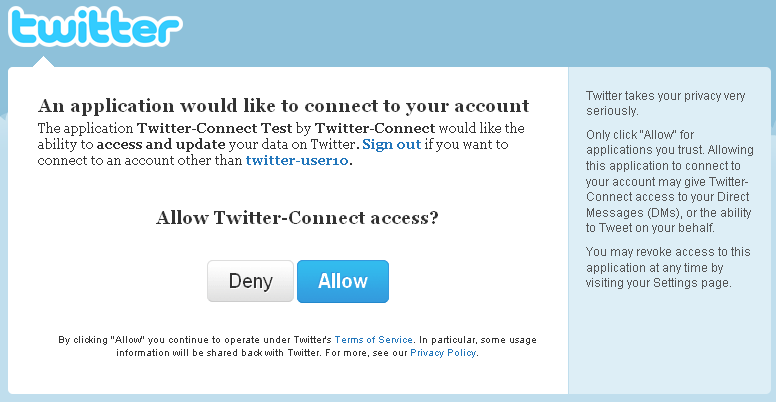 OAUTH PIN
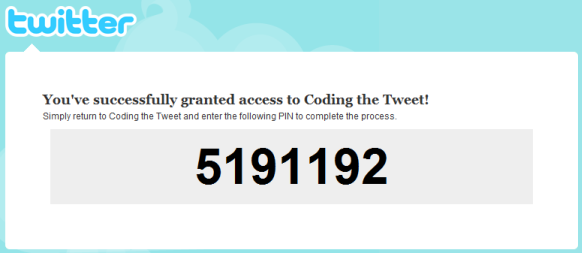 Thank You!